স্বাগতম
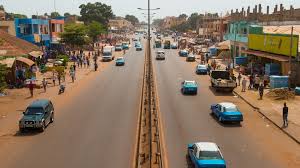 শিক্ষক পরিচিতি
বিশ্বজিৎ হালদার
সহকারী শিক্ষক
বাহিরদিয়া মাধ্যমিক বিদ্যালয়
ফকিরহাট,বাগেরহাট।
মোবা: ০১৭৪৬০৫৫৭৩৭
E-mail: biswajitbahirdia@gmail.com
পাঠ পরিচিতি
বিষয়ঃ বাংলাদেশ ও বিশ্ব পরিচয়
শ্রেনীঃ নবম ও দশম
অধ্যায়ঃ পঞ্চদশ
পরিচ্ছেদঃ ১৫.৪
শিখন ফল
এই ছবি গুলো দেখ
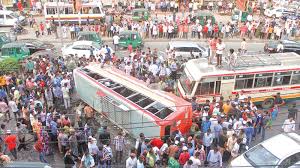 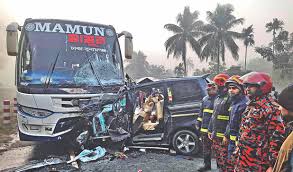 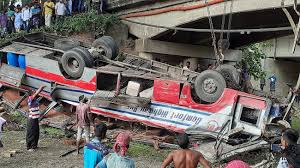 চল ভিডিও দেখিঃ-
পাঠ শিরোনাম

সড়ক দুর্ঘটনা
সড়ক দুর্ঘটনা কি ?

উত্তরঃ সড়কে যানবাহনের সাথে যানবাহনের বা যানবাহনের
সাথে মানুষের সংঘর্ষের (জীবন এবং সম্পদের ব্যাপক ক্ষতি) নামই সড়ক দুর্ঘটনা।
কি কারণে সড়ক দুর্ঘটনা ঘটে? তোমার অভিমত বর্নণা কর ।
সড়ক দুর্ঘটনার কারণঃ
অদক্ষ ও প্রশিক্ষণ বিহীন চালক
অনিয়ন্ত্রিত গতি
ট্রাফিক আইন না জানা ও না মানা
অবৈধ ওভারটেকিং
অতিরিক্ত যাত্রী ও মালামাল পরিবহন
ত্রুটিপূর্ণ গাড়ী ও রাস্তা
অসতর্ক রাস্তা পারাপার  ও মোবাইল ফোনে কথা বলতে বলতে গাড়ী চালনা বা রাস্তা পারাপার
নিচের ছবি গুলো দেখ এবং তোমার বন্ধুর সাথে আলোচনা কর পারিবারিক জীবনে এর প্রভাব সম্পর্কে।
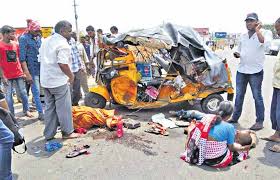 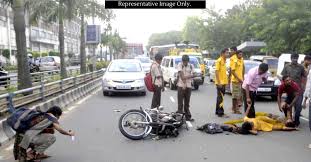 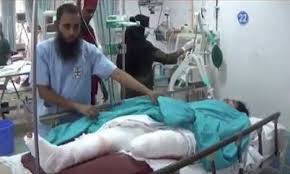 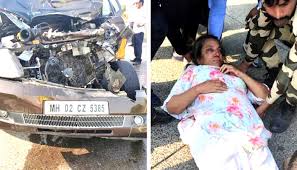 জোড়ায় কাজ
সড়ক দুর্ঘটনার ফলে পারিবারিক জীবনে  কি প্রভাব  পড়তে পারে
##সড়ক দুর্ঘটনার প্রভাব মানব জীবনে ব্যাপক                                                                                                                                                                                                                                                                                                                                                                                                                                                                                                                                                                                                                                                                                                                                                                                                                                                                                                                                                                                                                                                                                                                                                                                                                                                                                                                                                                                                                                                                                                                        ক্ষতি সাধন করে থাকে যেমনঃ
পরিবারের অন্যান্য সদস্যদের দুর্বিসহ জীবন যাপন করতে হয় ।
আর্থিক ক্ষতি হয় ।
শিশুদের শিক্ষা ব্যহত হয় ।
ভারসাম্যহীন জীবন যাপন করতে হয় ।
কিভাবে সড়ক দুর্ঘটনা হ্রাস বা মুক্ত রাখা যায়?
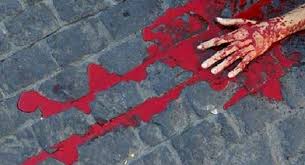 একক কাজ
সড়ক দুর্ঘটনা মুক্ত রাখার উপায় বর্ণনা করঃ
প্রশিক্ষিত ও শিক্ষিত চালক নিয়োগ
 ট্রাফিক আইন-কানুন ও শৃংখলা গাড়ী চালাতে উৎসাহিত করা
 নেশাগ্রস্ত হয়ে গাড়ী না চালানো
অতিরিক্ত যাত্রী বা মালামাল পরিহন না করা
অবৈধ ওভারটেকিং না করা
ত্রুটি পূর্ণ যানবাহন চলতে না দেয়া 
ট্রাফিক ব্যবস্থা আধুনিকায়ন করা
আইনের যথাযথ প্রয়োগ করা
দলীয় কাজ
সড়ক দুর্ঘটনার কারণ গুলি                                                        ঊল্লেখ কর।

সড়ক দুর্ঘটনায় পারিবারিক জীবনের প্রভাব বর্ণনা কর।

সড়ক দুর্ঘটনা রোধের উপায় গুলো বর্ণনা দাও।
মূল্যায়ন
সড়ক দুর্ঘটনা বলতে কি বুঝ?
সড়ক দুর্ঘটনার পারিবারিক জীবনের প্রভাব কি? বর্ণনা কর।
 সড়ক দুর্ঘটনা হ্রাসের উপায় গুলো আলোচনা কর
বাড়ীর কাজ
বাংলাদেশে  সড়ক দুর্ঘটনার প্রকৃত কারণ উল্লেখ কর এবং তোমার উত্তরের সপক্ষে যুক্তি দেখাও।
ধন্যবাদ